LL(k) Parsing
Compiler
Baojian Hua
bjhua@ustc.edu.cn
Front End
lexical analyzer
source code
tokens
abstract syntax tree
parser
semantic analyzer
IR
Parsing
The parser translates the source program into abstract syntax trees
Input: token sequence
Returned by the lexer 
Output: abstract syntax trees
compiler internal representation of programs 
check (syntactic) validity of programs
Must take into account the program syntax
Conceptually
parser
token sequence
abstract
syntax tree
language syntax (as input)
Parser
A program to check whether a program is derivable from a given grammar
expensive in general
must be fast
to compile a 50000K LOC OS kernel, or 5000K LOC of LLVM, or …
even for small application code, speed may be a concern
Theorists have developed specialized kind of grammar which may be parsed efficiently
LL(k) and LR(k)
LL(k) parsing
LL(k) parser generator
semantic analyzer specification
parser
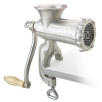 LL(k) generator
Creates a parser from a declarative specification involving a context-free grammar
Table-driven LL(k) parsers
AST
tokens
Parser Loop
Lexer
Stack
Parse table
Grammar
Parser Generator
LL(k) history
Developed by Richard E. Stearns and P.M. Lewis (1968)
Simple to engineer
Efficient
Table-driven
Widely used in current parser design & implementation
e.g.: ANTLR
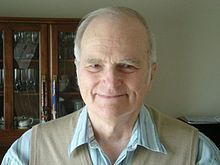 Key insight
For non-terminal S, and current input token t
if wk starts with t, then choose wk, or
if wk derives empty string, and the string follow S starts with t
First symbol sets of wi (1<=i<=n) don’t overlap to avoid backtracking
S -> w1
  -> w2
  -> …
  -> wn
Key insight
// Example:
S -> a T  set1={a}
  -> b U  set2={b}
  -> e    set3={e}
T -> x    set4={x}
U -> y    set5={y}
S -> w1  set1={s11, s12, ..., s1n}
  -> w2  set2={s21, s22, ..., s2m}
  -> …   ...
  -> wn  setn={sn1, sn2, ..., snk}
We require that for each seti and setj (i<>j):
seti /\ setj = Φ
For the input “a x”:
choose the production
S -> a T,
then choose the production
T -> x.
Nullable, First and Follow sets
Must compute three sets:
Nullable: set of non-terminals that may derive empty string
First(ω) : set of terminals that any string derivable from ω may start with
Follow(X): set of terminals that can immediately follow any string derivable from nonterminal X
Read tiger book sec 3.2
Fixpoint algorithms
Nullable, First and Follow sets
Z -> d
  -> X Y Z
Y -> c
  ->
X -> Y
  -> a
Which symbol X, Y or Z can derive an empty string?
What terminals may the string derived from X, Y and Z begin with?
What terminals may follow X, Y and Z?
Nullable
If X can derive an empty string, iff:
base case: X -> 
Add X to the Nullable set
inductive case: X -> Y1 … Yn
Iff Y1, …, Yn are n non-terminals, and each of them may derive an empty string
Algorithm to Compute Nullable
/* Nullable: a set of nonterminals */
Nullable <- {};
void computeNullable()
	while(Nullable still changes) 
    for(each production: X -> α) 
      switch (α) 
      case :
        Nullable ∪= {X};
        break;
      case Y1 … Yn:
        if (Y1Nullable && … && YnNullable)
           Nullable ∪= {X};
        break;
Example: Nullables
Z -> d
  -> X Y Z
Y -> c
  ->
X -> Y
  -> a
Example: Nullables
Z -> d
  -> X Y Z
Y -> c
  ->
X -> Y
  -> a
Example: Nullables
Z -> d
  -> X Y Z
Y -> c
  ->
X -> Y
  -> a
First(X)
Set of terminals that X may start with:
X => a …
Rules
base case: X -> a
First (X)  ∪=  {a}
inductive case: X -> Y1 Y2 … Yn
First (X)  ∪=  First(Y1)
if Y1Nullable, First (X) ∪=  First(Y2)
if Y1,Y2 Nullable, First (X) ∪=  First(Y3)
…
Algorithm to Compute First
// Suppose Nullable set has been computed
for(each nonterminal X)
  First(X) <- {}; 
while(some First set still changes)
  for(each production: X -> α)
    switch (α)
    case a:
      First(X) ∪=  {a};
      break;
    case Y1 … Yn:
      First(X) ∪=  First(Y1);
      if (Y1 \not\in Nullable) 
        break;
      First(X) ∪=  First(Y2);
      …; // Similar as above
Example: First
Z -> d
  -> X Y Z
Y -> c
  ->
X -> Y
  -> a
Nullable = {X, Y}
Example: First
Z -> d
  -> X Y Z
Y -> c
  ->
X -> Y
  -> a
Nullable = {X, Y}
Example: First
Z -> d
  -> X Y Z
Y -> c
  ->
X -> Y
  -> a
Nullable = {X, Y}
Example: First
Z -> d
  -> X Y Z
Y -> c
  ->
X -> Y
  -> a
Nullable = {X, Y}
Parsing with First
Z -> d       {d}
  -> X Y Z   {a, c, d}
Y -> c       {c}
  ->         {}
X -> Y       {c}
  -> a       {a}
Now consider this string:  d
Suppose we choose the production: Z -> X Y Z
Then we get stuck at:
X -> Y
   -> a
But neither can accept d!
What’s wrong here?
Nullable = {X, Y}
Follow(X)
Set of terminals that may follow X:
S => … X a …
Rules:
Base case:
Follow (X)  =  {}
inductive case:
Y -> ω1   X   ω2
Follow(X) ∪= Fisrt(ω2)
if ω2 is Nullable, Follow(X)  ∪=  Follow(Y)
Computing Follow(X)
for(each nonterminal X)
  Follow(X) <- {};
while(some Follow set still changes) {
  for(each production: Y -> ω1 X ω2)
    Follow(X) ∪= First (ω2);
    if (ω2  is Nullable)
           Follow(X) ∪= Follow (Y);
Example: Follow
Z -> d
  -> X Y Z
Y -> c
  ->
X -> Y
  -> a
Nullable = {X, Y}
Example: Follow
Z -> d
  -> X Y Z
Y -> c
  ->
X -> Y
  -> a
Nullable = {X, Y}
Example: Follow
Z -> d
  -> X Y Z
Y -> c
  ->
X -> Y
  -> a
Nullable = {X, Y}
Predicative Parsing Table
With Nullables, First, and Follow, we can make a parsing table P(N,T)
each entry contains a set of productions
t1       t2      t3        t4       …        $(EOF)
N1   ri
N2                              rk
N3            rj
…
Predicative Parsing Table
For each production N -> ω
for each tFirst(ω), add N -> ω to P(N, t)
if ω is nullable, add N -> ω to P(N, t) for each t Follow (N)
all remaining entries are “error”
t1       t2      t3        t4       …        $(EOF)
N1   r1
N2                              rk
N3            ri
…
Example: Predicative Parsing Table
Z -> d
  -> X Y Z
Y -> c
  ->
X -> Y
  -> a
Nullable = {X, Y}
Example: Predicative Parsing Table
Z -> d
  -> X Y Z
Y -> c
  ->
X -> Y
  -> a
Nullable = {X, Y}
LL(1)
A context-free grammar is called LL(1) if it can be parsed:
Left-to-right parsing
Leftmost derivation
1token lookahead
This means that in the predicative parsing table, there is at most one production in every entry
LL(1) parsing algorithm
Token_t cur_token = Lex_getNextToken();
Stack stk = [S];  // stk: parsing stack; S: start symbol

void LL_1()
  while(stk not empty)
    sym = pop(stk);  // sym is terminal or non-terminal
    if(sym is a terminal)
      if(sym == cur_token)
        cur_token = Lex_getNextToken();
      else
        error(“expect”, sym, “got”, cur_token);
    else // “sym” is a non-terminal
      push(P[sym][cur_token])
Example: LL(1) Parsing
Z -> d
  -> X Y Z
Y -> c
  ->
X -> Y
  -> a
The input string: c d
cur_token
push(P[Z][c])
push(P[X][c])
push(P[Y][c])
Example: LL(1) Parsing
Z -> d
  -> X Y Z
Y -> c
  ->
X -> Y
  -> a
The input string: c d
cur_token
push(P[Z][c])
push(P[X][c])
push(P[Y][c])
Speeding up set Construction
All these sets (Nullable, First, Follow) can be computed simultaneously
see Tiger book algorithm 3.13
Set construction is a classical data-flow problems
We’ll discuss this in program analysis
For now ,we can order the computation:
What’s the optimal order to compute these sets?
Example: Speeding up set Construction
Z -> d
  -> X Y Z
Y -> c
  ->
X -> Y
  -> a
Nullable = {X, Y}
Q1: What’s reasonable order here?
Q2: How to set this order?
Directed Graph Model
Z -> d
  -> X Y Z
Y -> c
  ->
X -> Y
  -> a
Nullable = {X, Y}
{d, c, a}
{c}
Y
Z
Q1: What’s reasonable order here?
X
{c, a}
Q2: How to set this order?
Order: Y  X  Z
Reverse Quasi-Topological Sort
Quasi-topological sort the directed graph
Quasi: topo-sort on general directed graphs is impossible
also known as reverse depth-first ordering
Reverse: information (here: First) flows from successors backward to predecessors
Refer to your favorite algorithm book
Problem
LL(1) can only be used with grammars in which every production rules for a nonterminal start with different terminals
Unfortunately, many grammars don’t have this perfect property
Example
E -> num
   | id
   | E + E
   | E * E
E -> E + T
   | T
T -> T * F
   | F
F -> num
   | id
Q: is the right grammar LL(1)? Why or why not?
Solutions
Left-recursion elimination
Left-factoring
Read:
tiger book section 3.2
Example for SLP
E -> num
   | id
   | E + E
   | E * E
E  -> T E’
E’ -> + T E’
    | 
T  -> F T’
T’ -> * F T’
    | 
F  -> num
    | id
Leave the calculation of LL(1) predicative table as exercises.
LL(k)
LL(1) can be further generalized to LL(k):
Left-to-right parsing
Leftmost derivation
k tokens lookahead
Q: table size? other problems with this approach?
Summary
Context-free grammar is a mathematic tool for specifying language syntax
among others…
Writing parsers for any general grammar is hard and costly
Recursive decedent, LL(k) and LR(k) parsers
LL(1) grammars can be implemented efficiently
table-driven algorithms (again!)